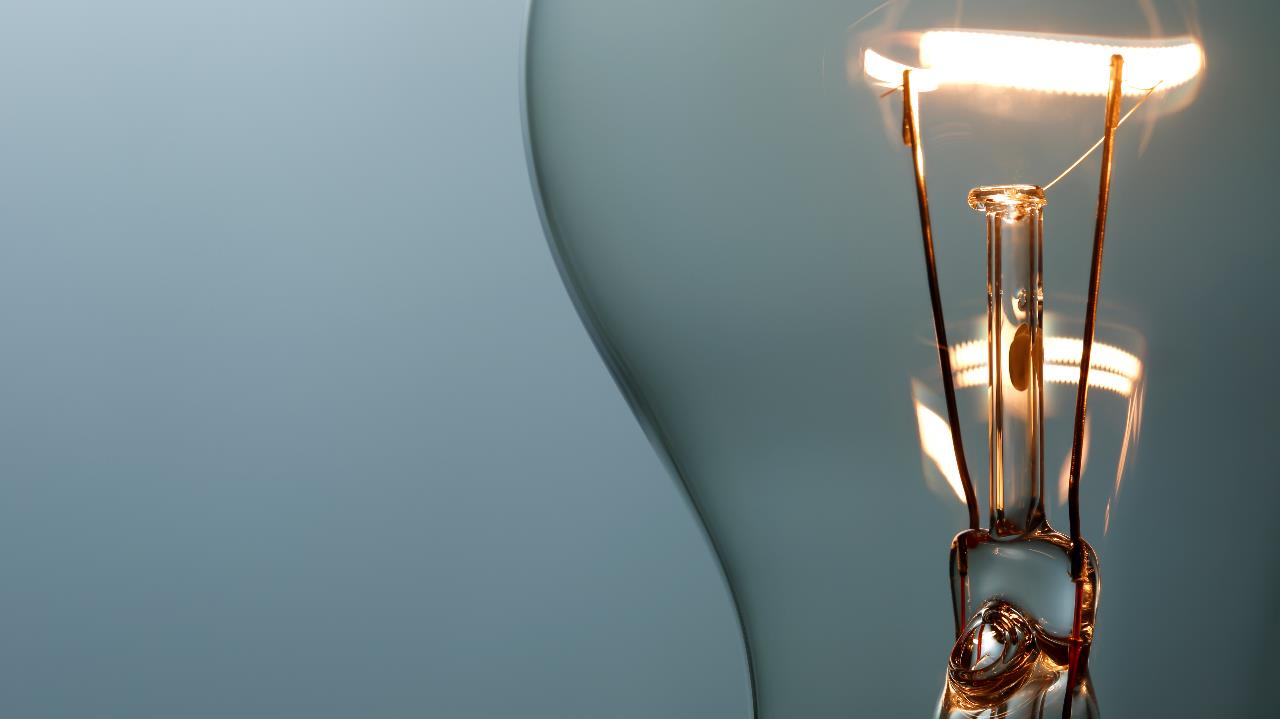 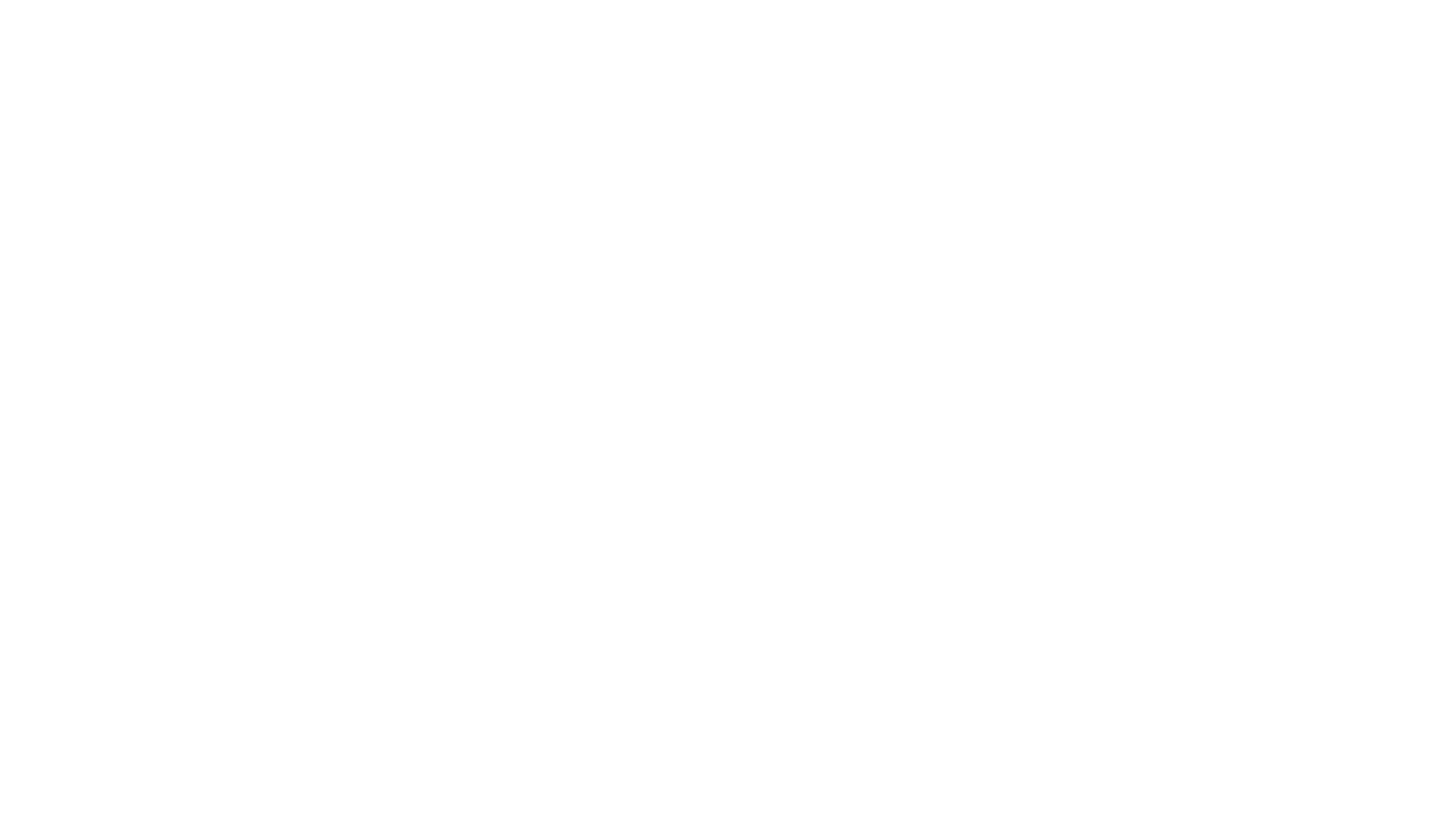 814_20 ESI ID Maintenance
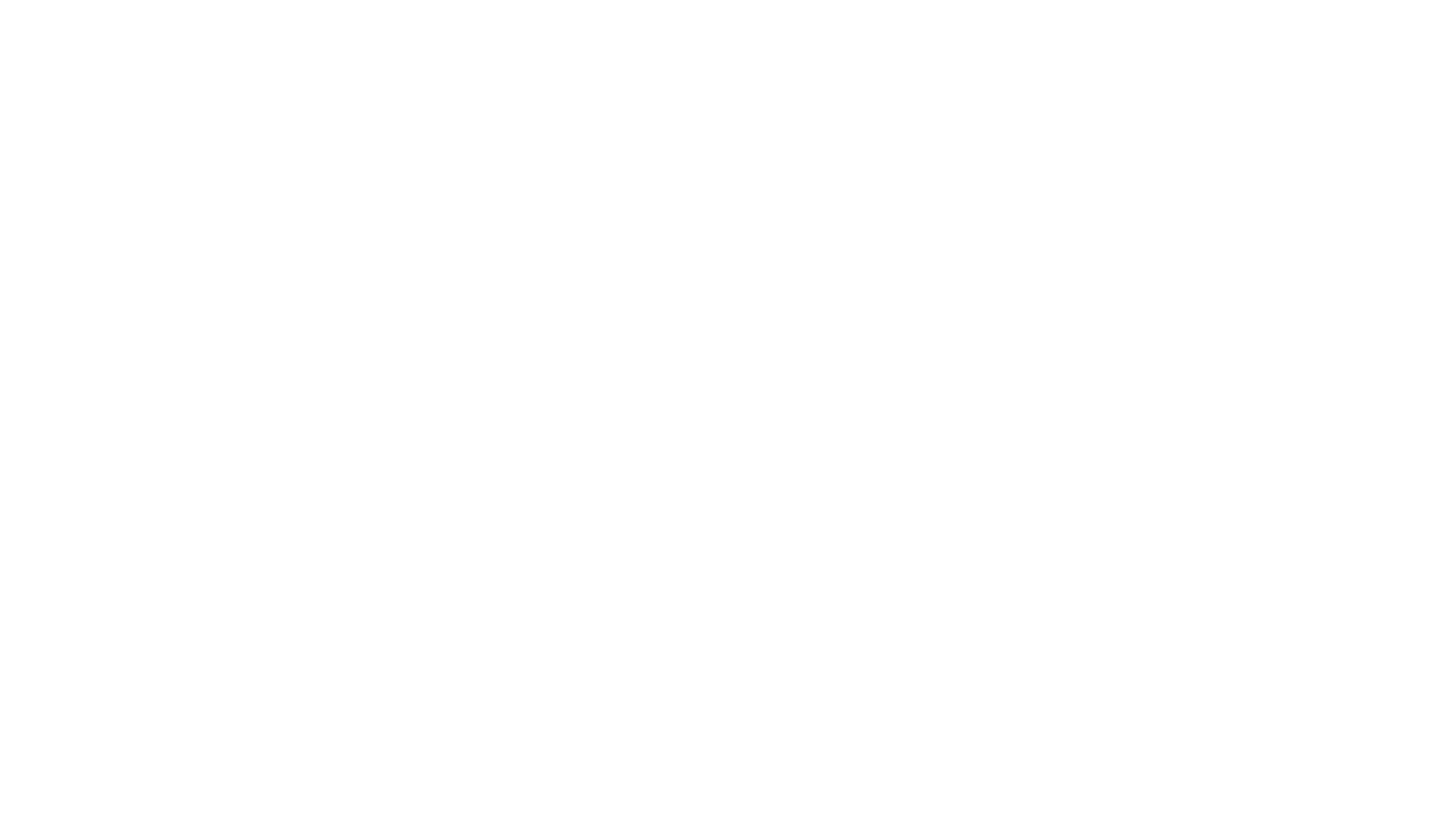 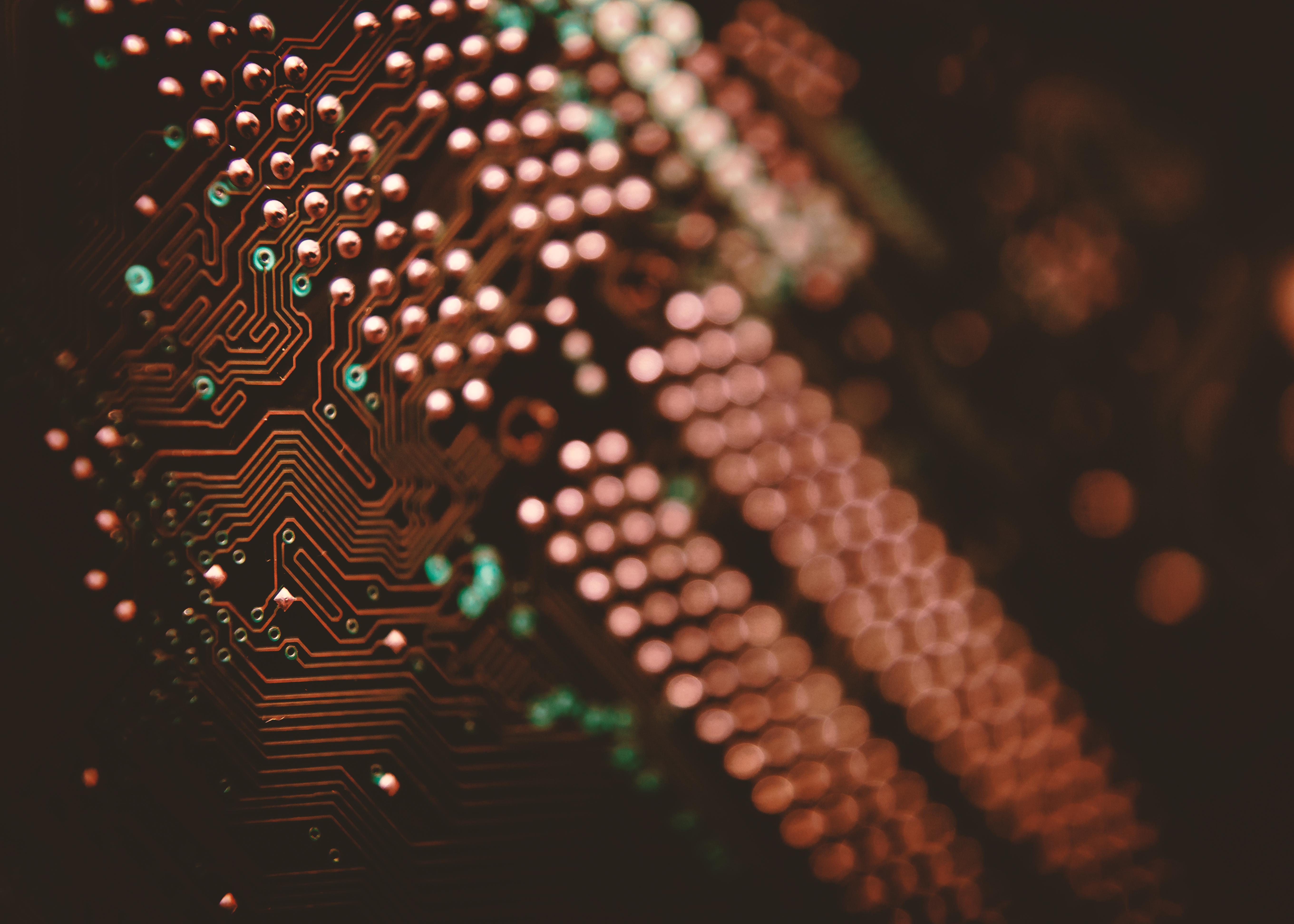 Scenarios Lubbock is unable to send 814_20 for Service Point updates:
Consolidating mater bases - new meter type installed

Changing Service Point Type – Commercial to Residential

Updating Addresses Without GIS Approval
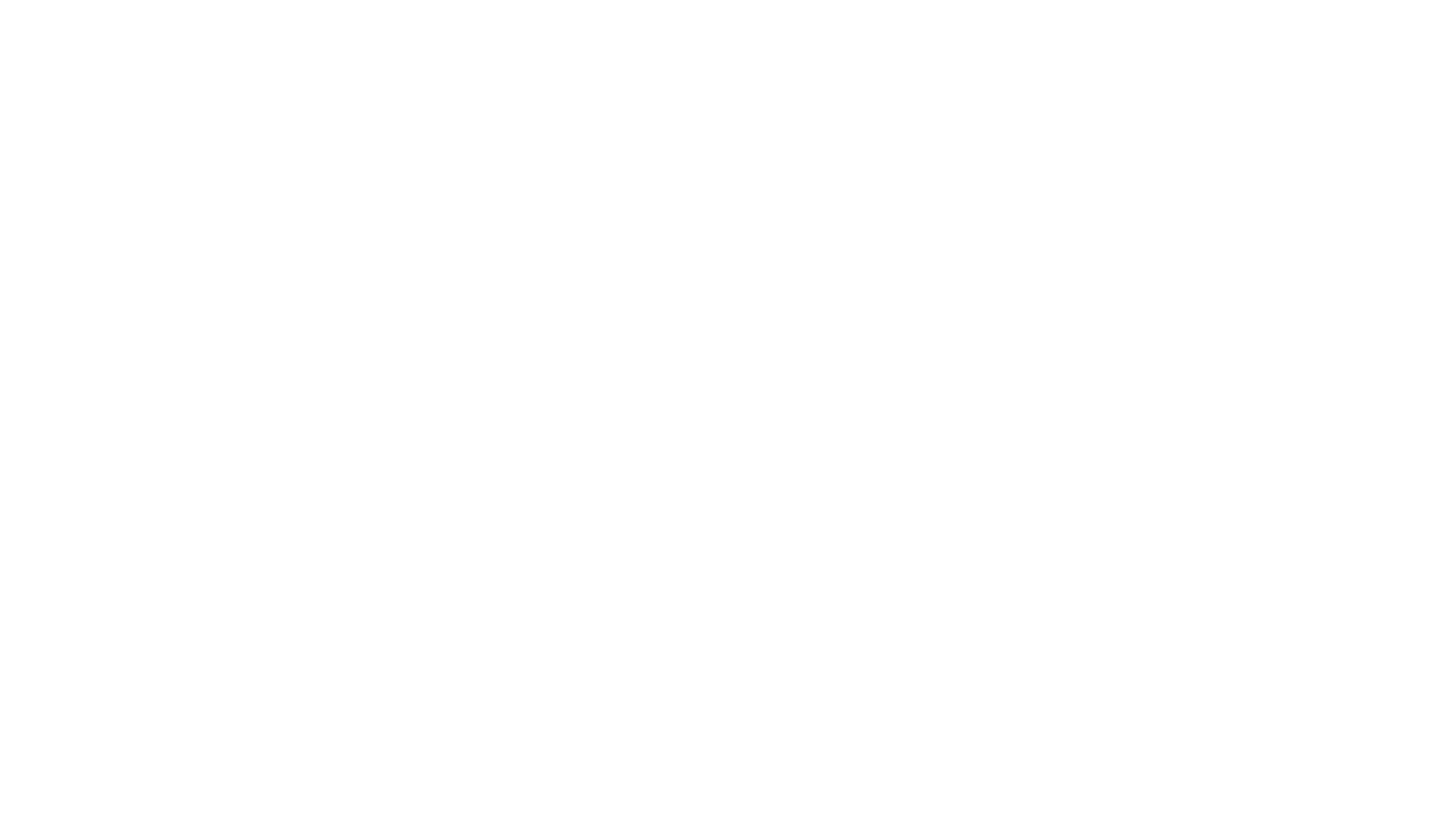 1212 Main Street (Park) has two meter bases. They are consolidating to one for the whole park. 

We need to create a new service point and ESI ID in order to install a different type of meter to handle the load. Otherwise, the billing is affected.
 
HU will need to be requested via email, and we will “proxy” the usage from the other two meters. (Until there are 12-14 months of usage history)
Consolidating Meter Bases – New Meter Type Installed
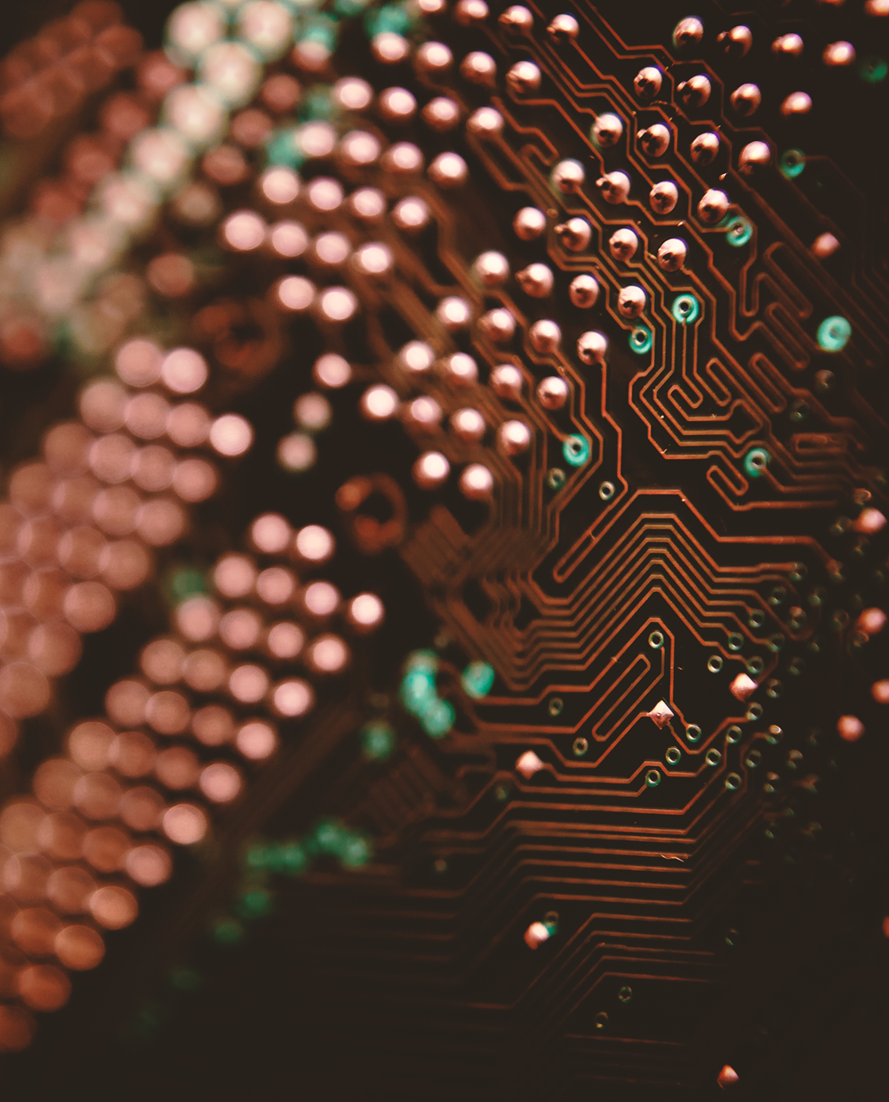 Changing Service Point Type – Commercial to Residential
2418 Ave L was listed as a commercial service point. Request was sent to evaluate the premise type. 
Validated the premise type is residential. 
Create a new service point and ESI ID to reflect the service point change from commercial to residential. 
HU will need to be requested via email and will “proxy” the commercial service point for usage. (Until there are 12-14 months of usage history)
Updating Addresses Without GIS Approval
1010 Quaker Ave, Suite B. The address for the customer is 1011 Quaker Ave. 
GIS will not change the address because there is not a permit with the city for the address update. 
Lubbock cannot update the address in our system and send 814_20 because LP&L does not own the addresses. 
Will create a new premise with the correct address and a new service point and ESI ID. 
HU will need to be requested via email. Will “proxy” the usage from the previous incorrect address. (Until there are 12-14 months of usage history)
When can we use 814_20
Switch hold Payment Plan/Tampering (added/removed)
Critical Designation (Y/N)
Meter Exchanges/Removal/Addition
Meter Multiplier
Service Address Changes (if approved by GIS) 
Distributed Generation Addition/Removal
AMS Indicator
DLF Code
Power Region
Load Profile Changes
Meter Read Cycle
Customer Name
Station ID